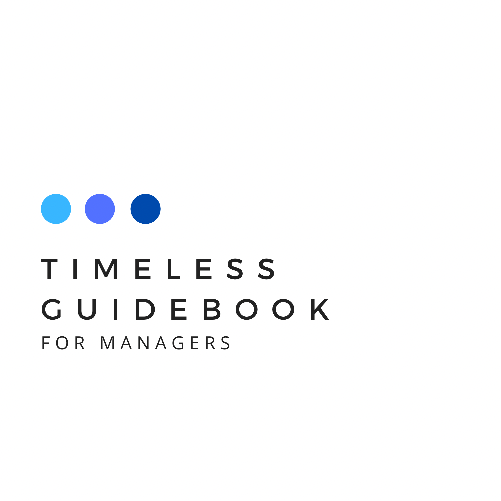 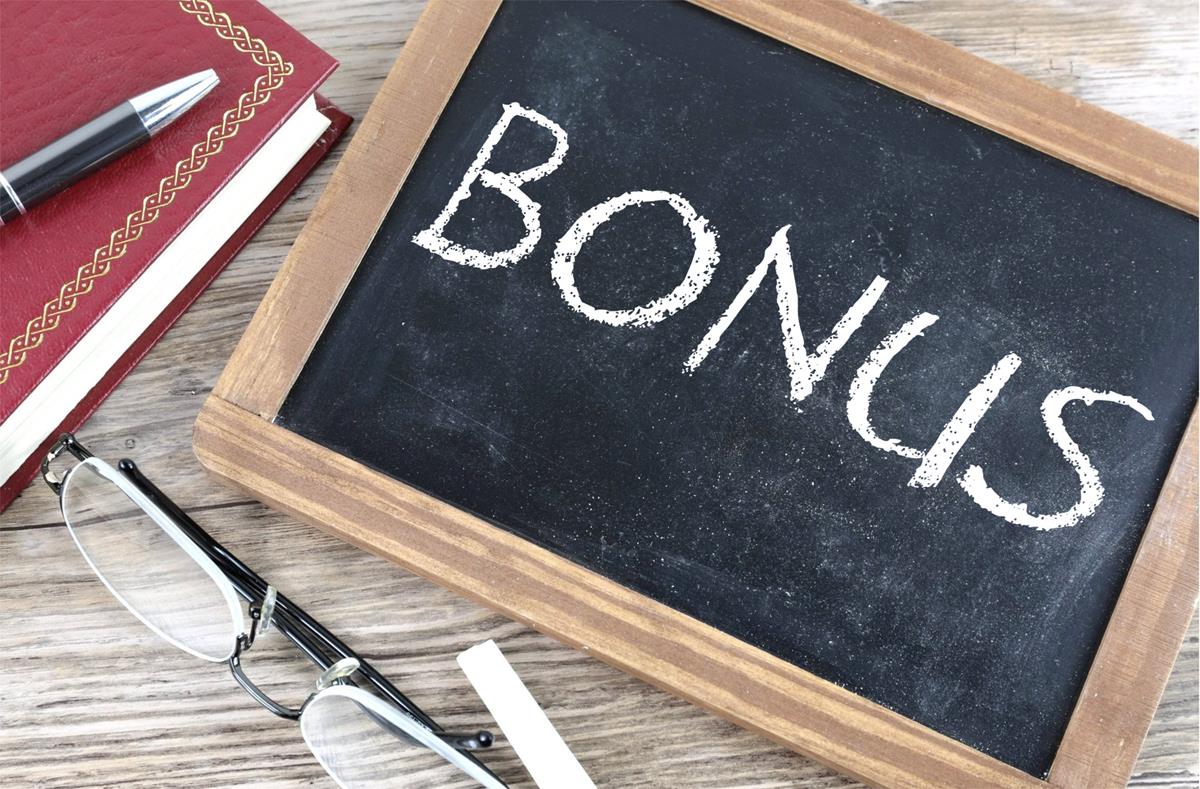 Bonus: 
Transitioning From Peer to Manager
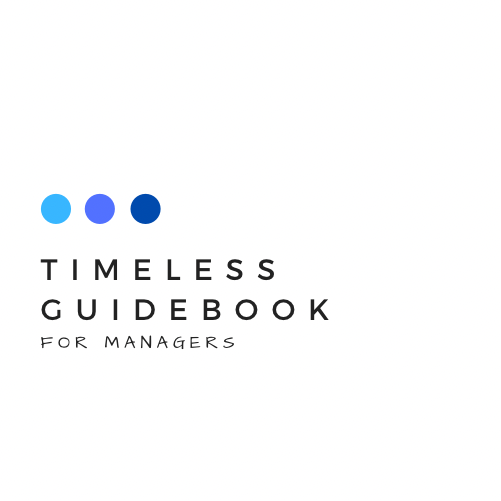 Tips to Make the Transition Easier
I felt it was important to add this, because it isn’t discussed enough. I had no preparation, and had to navigate this on my own. I wanted to share how I was able to get through it.  This shift in dynamic needs to be handled with care. Initially, it will be awkward for everyone involved. But with a good plan of action, everyone can embrace this change with relative ease. Here are some important pointers to assist with this transition.
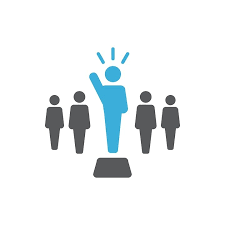 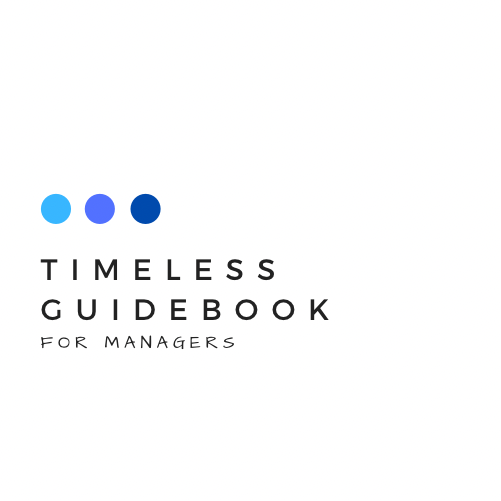 Tips to Make the Transition Easier
Hold a team meeting to acknowledge the change. Make sure  this occurs early on. Address the fact that interactions with them, will have to be different going forward. Certain previously acceptable choices, can’t be made anymore. And there will be no special treatment. This is not a bad thing. It just means that they all will receive the same fair treatment. Explain that you know it may be awkward initially, and it will take time for everyone to get acclimated. It’s just part of the process.
Set boundaries early on. This is not an option. The shift in dynamics will have an effect on interactions. Be clear with what the expectations are.
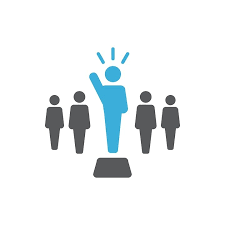 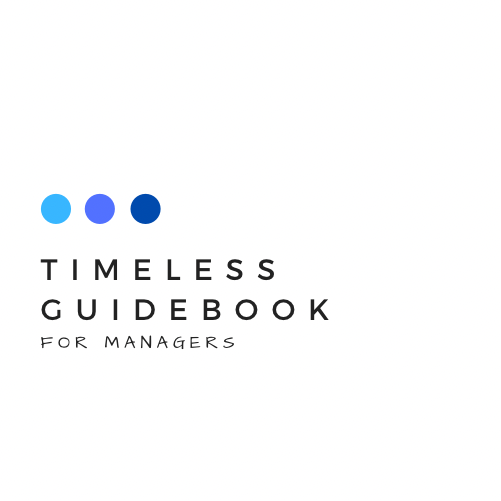 Tips to Make the Transition Easier
Recognize that your previous experience in the department is valuable. You have a unique perspective. You already have the experience and knowledge of the department. Use it as a basis to form your plan of action.
Don’t move quickly to make changes. You want to take the time to view the team, policies, and procedures, from a different perspective.
 Ask your team what they feel is currently working, and what could be altered to make things better. Take this into consideration.
Refer to the work habits and styles you know they possess, to help with assigning the workload. As well as with their development along the way.
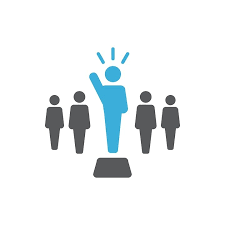 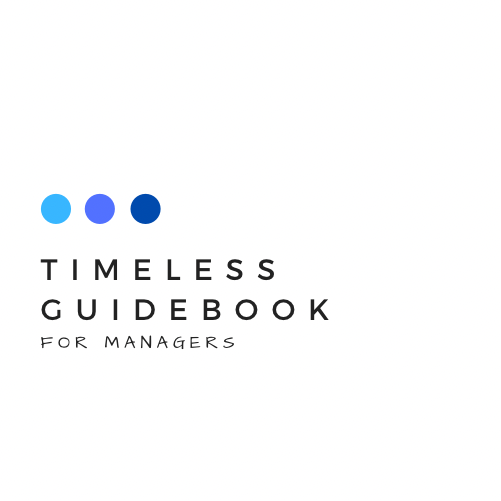 Tips to Make the Transition Easier
Make sure they feel empowered. Allow their voices, ideas, and perspectives to be heard. Express that their suggestions are appreciated and will be taken into consideration. You want them to feel safe making well thought out decisions, and
Reevaluate your work relationships. Some connections may have been maintained, simply because of the shared experience. Others can develop beyond that. What’s important is to recognize what’s worth keeping or taking a step back from. Either way, be mindful of your interactions. On and off the clock. But, express that you will advocate and support everyone.
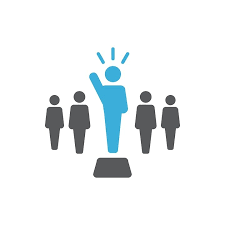 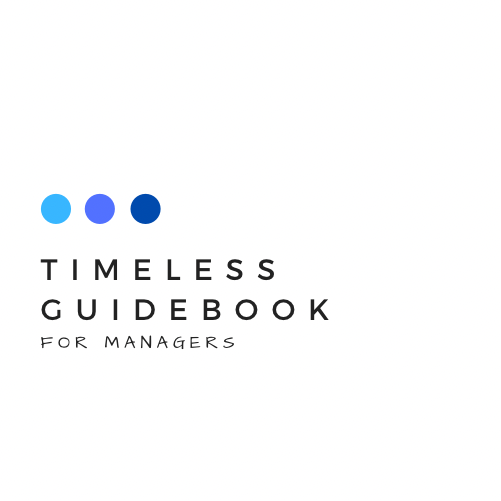